Действия с десятичными дробями
Учитель МАОУ СОШ № 3 
Удалова Светлана  Алексеевна
а) Какой знак надо поставить между цифрами 3 и 4, чтобы получилось число, больше трёх, но меньше четырех?
б)  Волос человека за сутки вырастает на 0,4 мм. На сколько вырастет волос за месяц (30 суток)?
в) Клоун утверждал:
1)  3,7 меньше, чем 3,278. Ведь в первом числе, цифр меньше, чем во втором.
2) 25,63 равно 2,563. Ведь у них одни и те же цифры идут в одном и том же порядке.
      Публика смеялась, всем было ясно, что клоун  не учитывает положение запятой в записи десятичных дробей. Исправьте утверждения клоуна.
г)Глядя на равенство 20,6 + 3,7 = 24,3, скажите не вычисляя,  чему равна разность 24,3 – 3,7
Известно, какое значение имеет запятая в русском языке. От неправильной расстановки запятых смысл предложения может резко измениться. Например, «Казнить, нельзя помиловать»  и«Казнить нельзя, помиловать».	В математике от положения запятой зависит верность или неверность равенства.
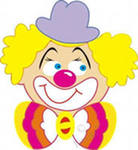 Клоун придумал несколько примеров на сложение и вычитание десятичных дробей, а чтобы было смешно, стер в них запятые. Вот какие забавные равенства получились:
а) 32+18=5            в) 42+17=212 
б)3 + 108=408       д) 63-27 =603
г) 736-336 =4         е)57 – 4 = 17 
Запишите в тетрадь примеры и расставьте запятые
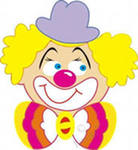 Проверка
а) 3,2+1, 8=5
 б) 3 + 1,08=4,08
 в) 4,2+17=21,2
 г) 7,36-3,36 =4
 д)  63-2,7 =60,3
 е) 5,7 – 4 = 1,7
Порядок выполнения совместных действий с десятичными дробями такой же, как и для натуральных чисел.
Лежа в спокойном состоянии человек потребляет 15 л кислорода в 1 ч, при чтении книги про себя кислорода потребляется в 1,16 раза больше, а при чтении вслух – в 1,48 раза больше, чем в лежачем состоянии. Вычислите потребность человека в кислороде в этих состояниях?
3,5	  10   	1,7	0,1	2,3
Сколько всего чисел?
На каком месте стоит число, которое является целым?
На каком месте стоит число, в записи которого цифра 1 стоит в разряде десятых?
Сложите 3-е и 5-е числа.
Какое число стоит после 10?
Умножьте первое число на второе.
Назовите самое маленькое число среди записанных.
Свободная минутка.
6*7,5*   	     3,**5	            *,**      3*,*6	     *,62*                0,125
  729,47          7,004                 0,876
СПАСИБО ЗА ВНИМАНИЕ!